Student Demographics for undergraduates in HE economics in England
Data from HEFCE http://www.hefce.ac.uk/analysis/supplydemand/ug/
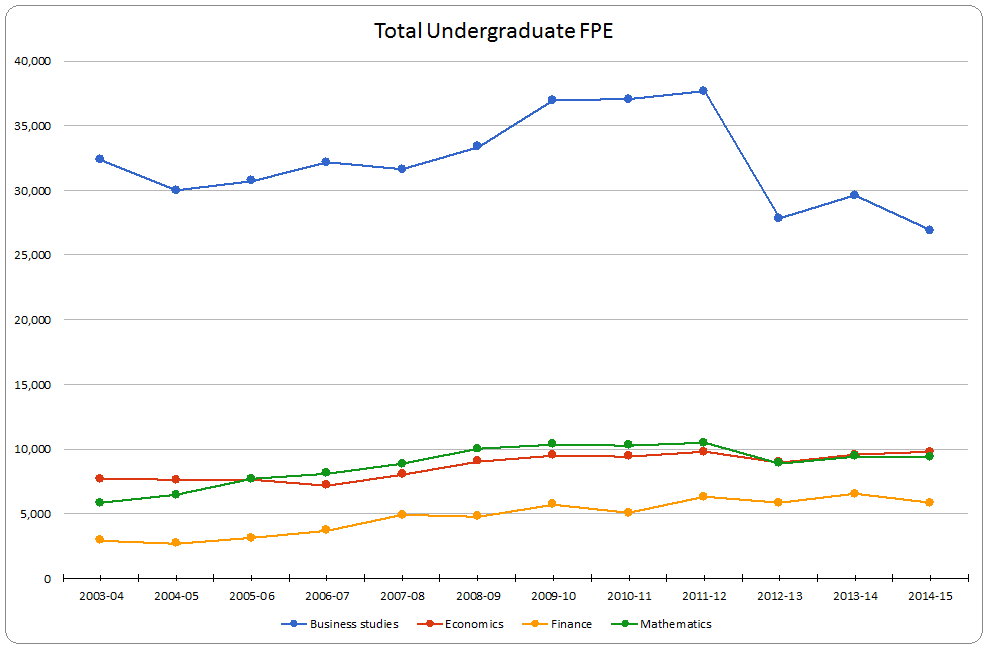 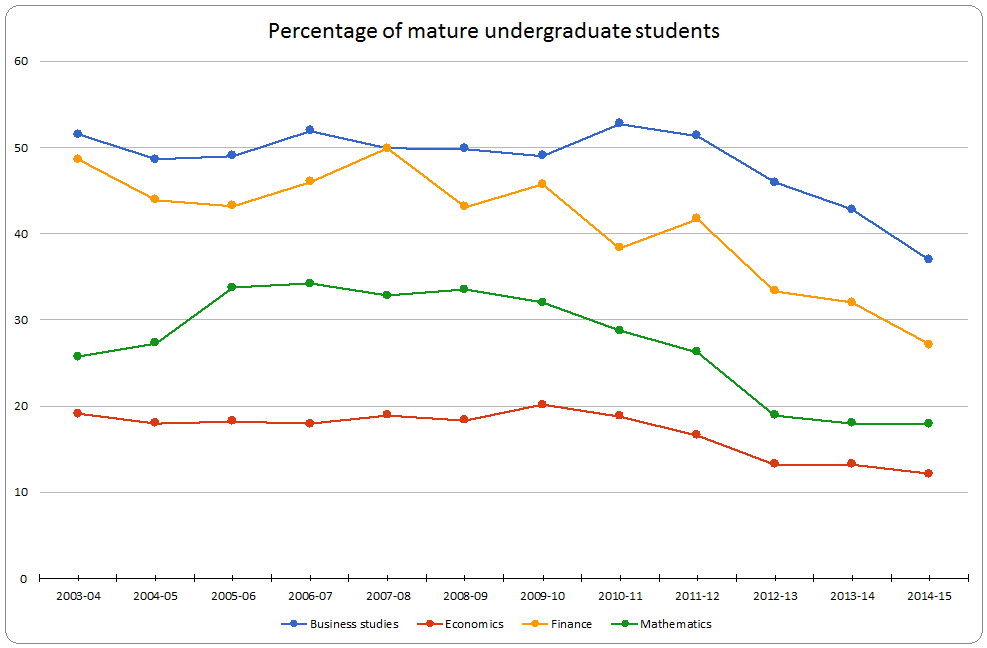 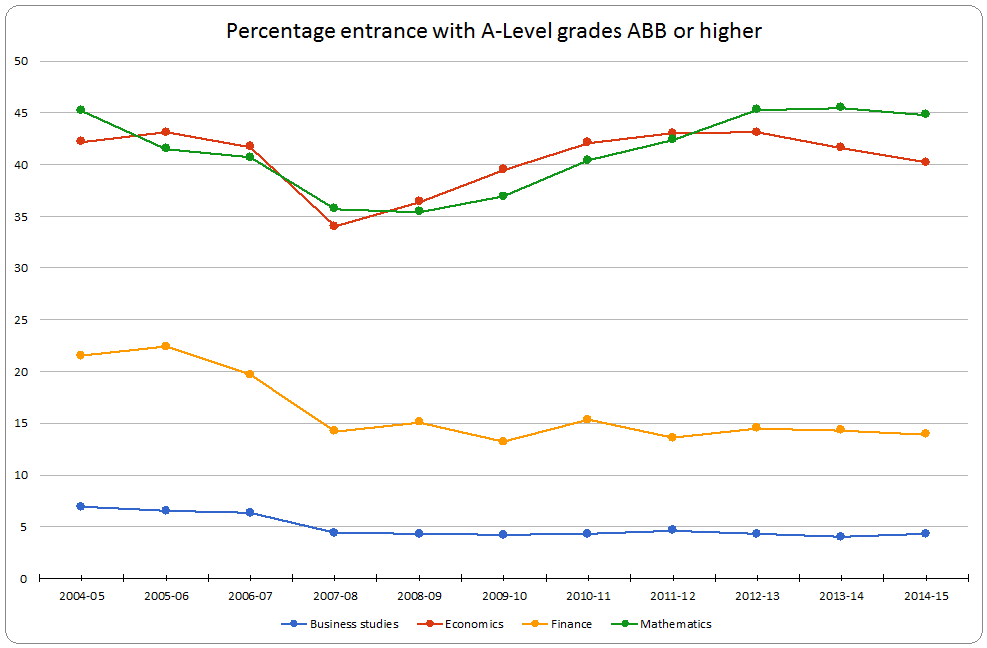 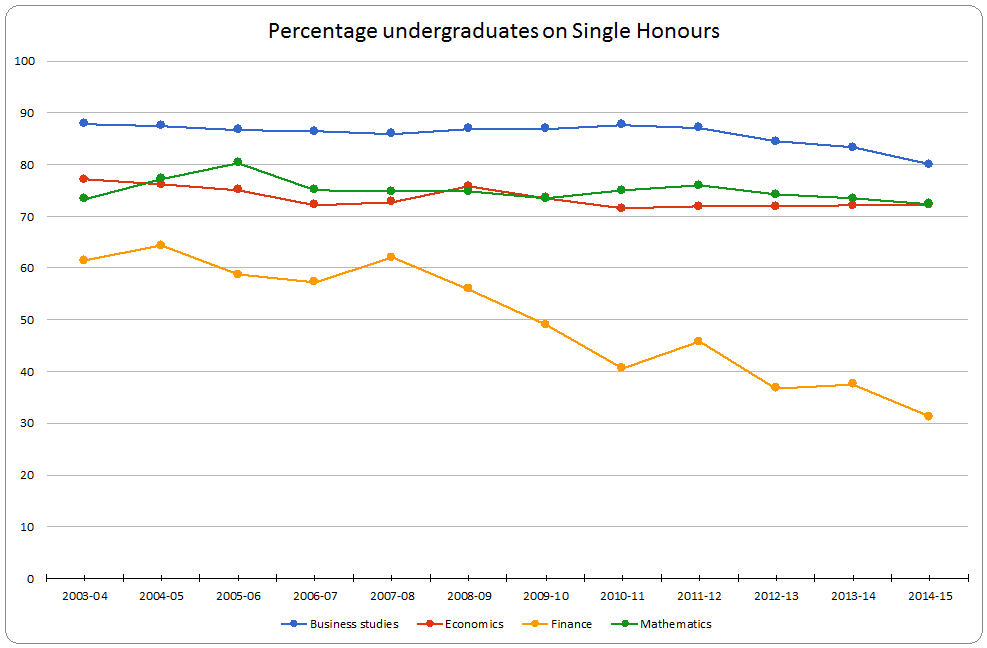 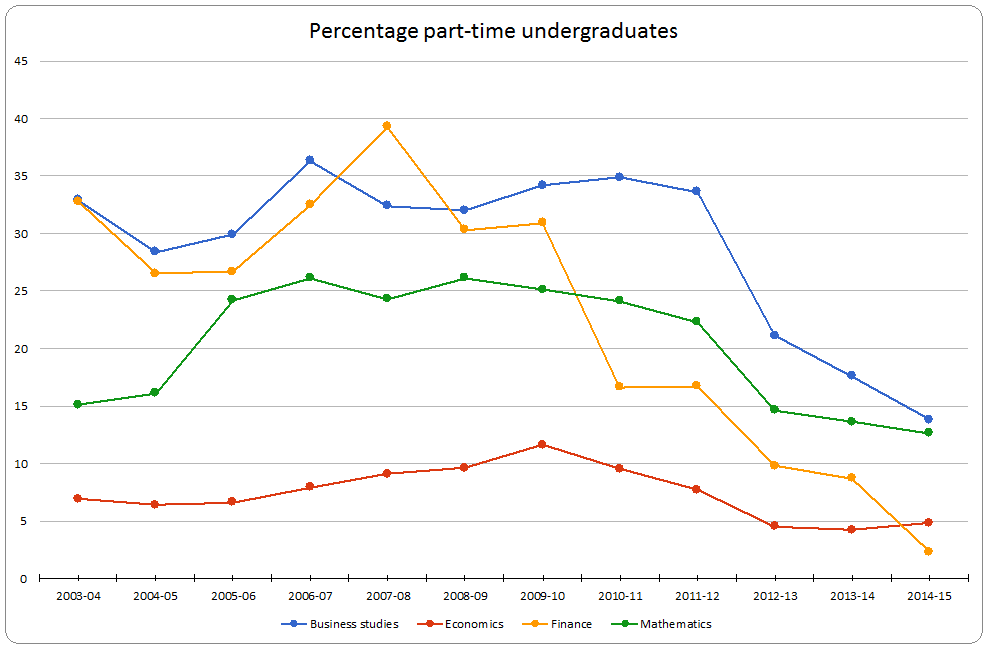 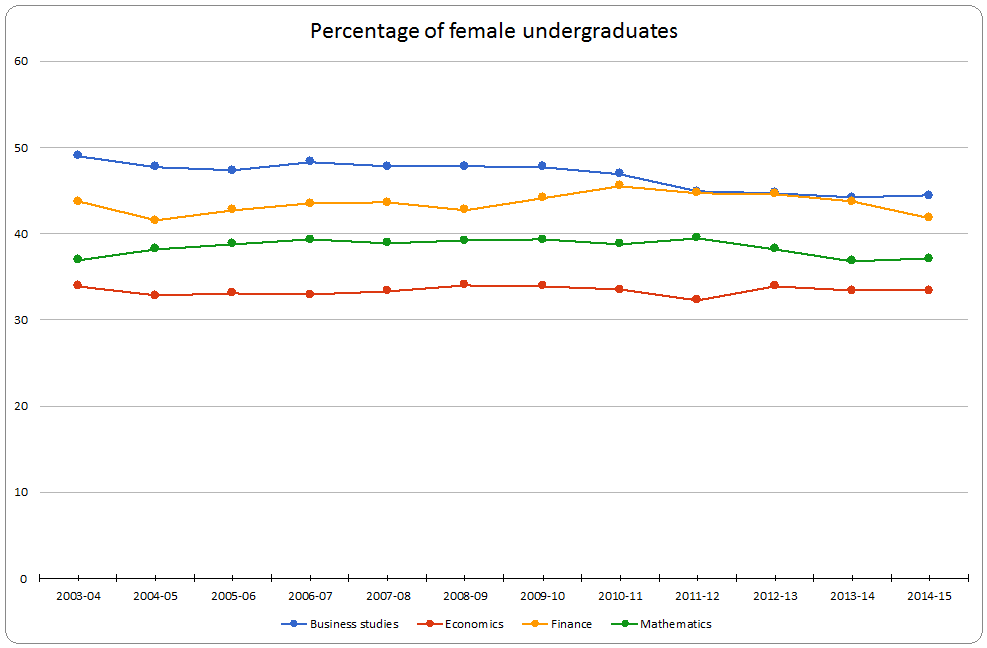 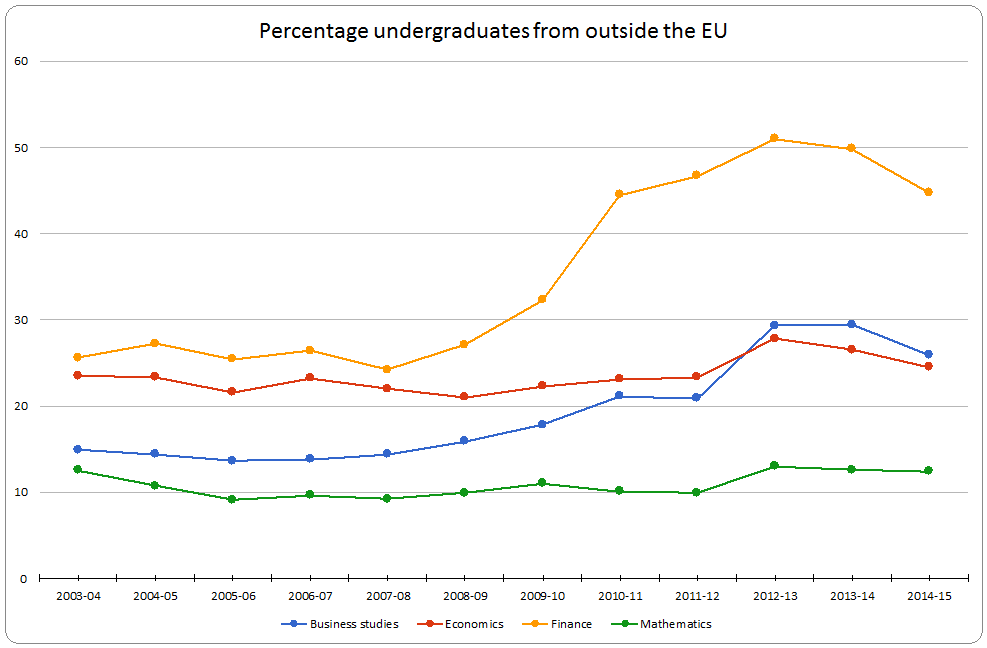 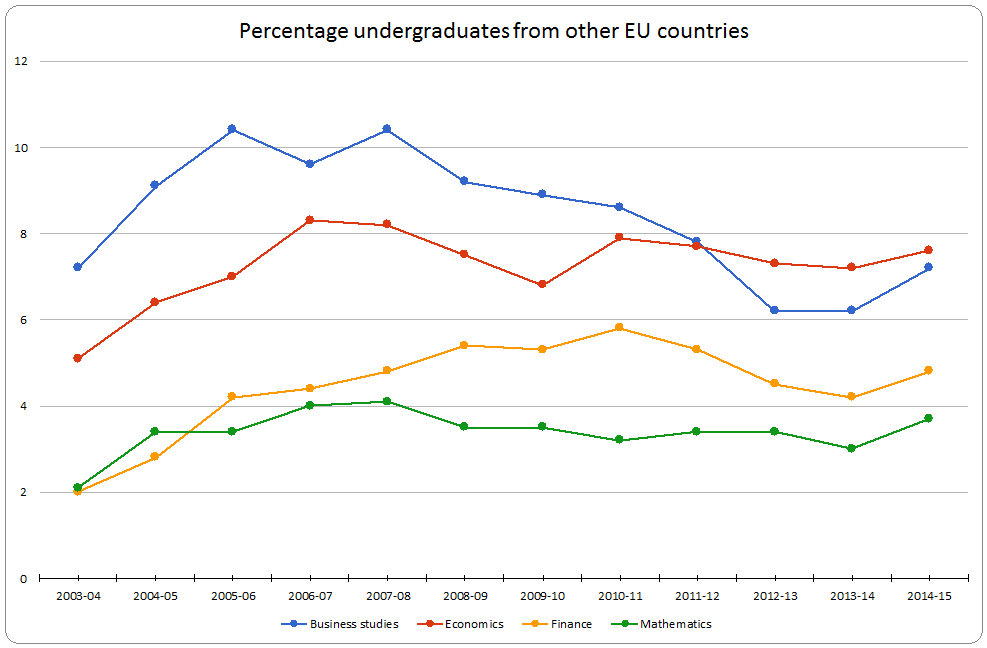